Menus de la
Semaine du 26 Février au 2 Mars 2018
Betteraves en salade
 
Cordon bleu
Méli-Mélo de haricots
 
Fromage blanc 
 
Riz au lait
Carottes rapées
 
Rôti de dinde
Frites au four 
 
Tomme blanche
 
Fruit
Iceberg et thon
 
Sauté de porc
Petits pois
 
Petit moulé 
 
Tarte au citron
Velouté de carotte au curry
 
Parmentier de colin
Salade verte
 
Saint Paulin
 
Fruit
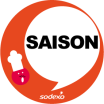 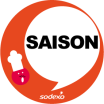 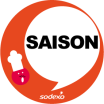 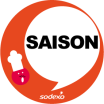 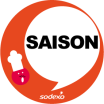 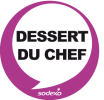 Menus 
Semaine du 5 au 9 Mars 2018
Salade verte et œuf dur
 
Sauté de dinde  sauce Esterel

Boulgour
 
Tomme Grise
 
Abricots au sirop
Concombre vinaigrette
 
Rôti de porc au jus
Chou-fleur persillé

 
Carré frais
 
Flan nappé caramel
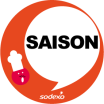 Salade de Farfalles
 
Croustillants de merlu et citron
Epinards à la crème 
 
Yaourt aromatisé
 
Fruit
Macédoine de légumes 
 
Goulasch Hongrois
Pommes vapeur
 
Bûche mi- chèvre
 
Fruit
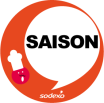 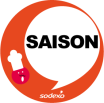 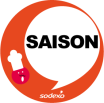 Menus 
Semaine du 12 au 16 Mars 2018
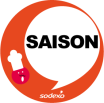 Potage de brocolis qui rit
 
Pavé de colin au citron
Coquillettes
 
Fromage blanc au sucre
 
Fruit
Taboulé 
 
Fricadelles de bœuf au jus
Haricots beurre 
 
Fromage des Pyrénées
 
Fruit
Mission anti-gaspi

Carottes râpées à l’orange
 
Pates bolognaise
 
Salade verte 
 
Compote de pomme tous fruits
Salade iceberg et maïs
 
Aiguillettes de poulet
Printanière de légumes
 
Croc’lait
 
Crumble fruits rouges
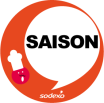 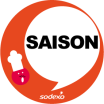 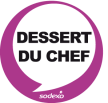 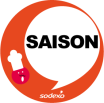 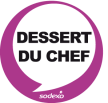 Menus de la
Semaine du 19 au 23 Mars 2018
Coleslaw
 
Chili con carne
 
Coulommiers
 
Flan vanille nappé caramel
A l ’écoute de ma planète

Mousse de campagne et cornichon
 
Marmite de merlu Pennes
 
Saint-Nectaire
 
Fruit
Salade de Blé 
 
Moelleux de poulet rôti au jus
Chou vert et carotte à la crème de thym
 
Yaourt nature
 
Fruit
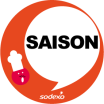 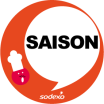 Radis beurre
 
Chipolatas 
 
Petit pois
Petit cotentin
 
Moelleux au chocolat
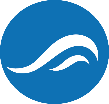 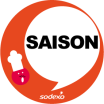 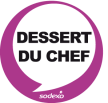 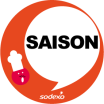 Menus de la
Semaine du 26 au 30 Mars 2018
Carottes râpées vinaigrette
 
Fricassée de dinde façon Vallée d’Auge
Riz
 
Tomme noire 
 
Crème vanille
Salade verte au thon ciboulette
 
Rôti de porc au jus provençal
Trio de légumes persillé
 
Fromage blanc au sucre
 
Éclair au chocolat
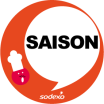 Concombre à la vinaigrette 
 
Parmentier aux deux poissons et brocolis
 
St morêt 
 
Compote de pomme
Haricots verts à la  vinaigrette
 
Steak haché
Ratatouille et semoule
 
Chanteneige
 
Fruit
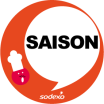 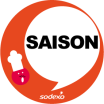 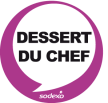 Menus de la
Semaine du 2 au 6 Avril 2018
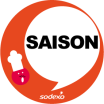 Repas de printemps

Concombre à la crème ail et fines herbes
 
Sauté de veau printanier 
Petit-pois carottes
 
Bleu
 
Nid Praliné
Saucisson à l’ail et cornichon
 
Filet de hoki sauce bonne femme
 
Courgettes et polenta
 
Yaourt aromatisé
 
Fruit
FERIE
Betteraves vinaigrette
 
Lasagnes Bolognaise 
Salade verte 
 
Emmental
 
Fruit
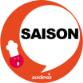 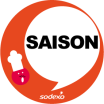 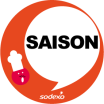